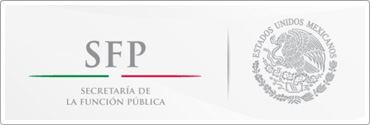 Vínculos entre las contrataciones públicas y otras políticas públicas. 
Caso de México
XI Conferencia Anual sobre Compras Gubernamentales 
de las Américas
Lic. Alejandro Luna Ramos
Titular de la Unidad de Política de Contrataciones Públicas
Subsecretaría de Responsabilidades Administrativas y Contrataciones Públicas
Octubre 2015
Contrataciones públicas en México
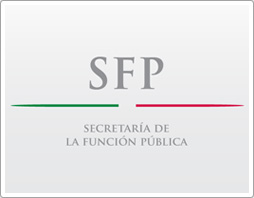 Si existe oferta en la cantidad, calidad y oportunidad requerida.
En México, las contrataciones públicas del Gobierno Federal se refieren a las adquisiciones y arrendamientos de bienes muebles, contratación de servicios y de obras públicas.
2015
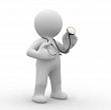 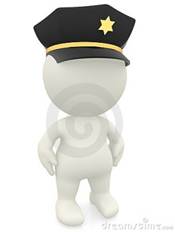 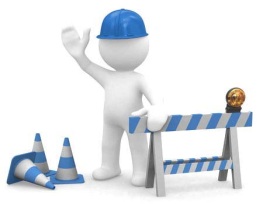 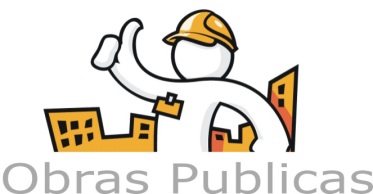 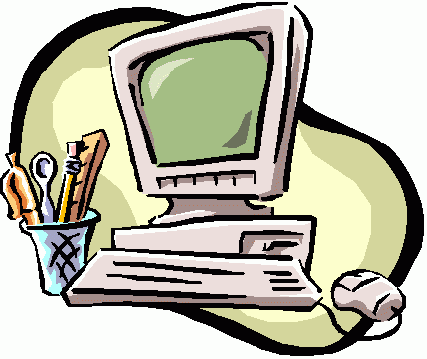 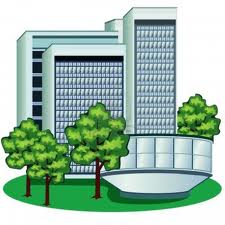 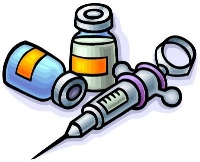 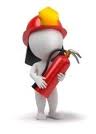 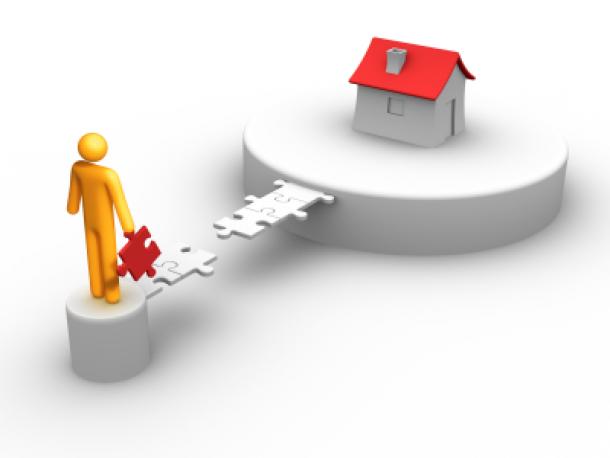 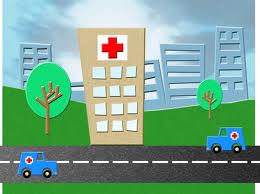 *T.C. promedio del 1° de enero al 21 de octubre de 2015
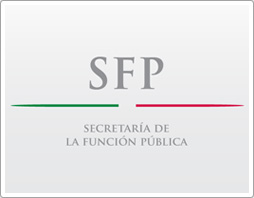 Fines y principios de las contrataciones públicas en México
Contrataciones públicas en México
Si existe oferta en la cantidad, calidad y oportunidad requerida.
Fines
Asegurar al Estado las mejores condiciones disponibles en cuanto a precio, calidad, financiamiento, oportunidad y demás circunstancias pertinentes.
Principios
Artículo 134 de la Constitución Política de los Estados Unidos Mexicanos (CPEUM)
Política de contrataciones públicas en México
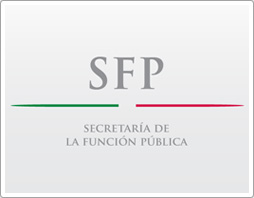 Plan Nacional de Desarrollo 2013-2018
Uso de medios electrónicos
Programa para un Gobierno Cercano y Moderno 2013-2018
Líneas de acción
Finalidades
Implementación de estrategias de contratación:
- Compras consolidadas
- Contratos Marco
Ofertas Subsecuentes de Descuentos

Uso de medios electrónicos
Eficiencia
Reducción de costos
Calidad del abastecimiento
Eficacia
Economía
Ahorros
Gobierno abierto
Uso de medios electrónicos
Transparencia
Transparencia
Incrementar la participación
Incrementar el número de proposiciones recibidas
Uso de medios electrónicos
Competencia
Imparcialidad
Honradez
Criterios objetivos de evaluación
Uso de medios electrónicos
Participación social
Reforma al marco jurídico
Prevención de corrupción
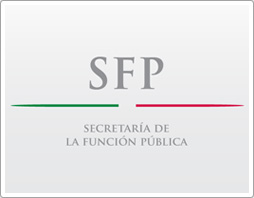 Objetivos de la Política de contrataciones públicas en México
Si existe oferta en la cantidad, calidad y oportunidad requerida.
Objetivo primario
Contrataciones Públicas
El  Gobierno cumpla con su fin de cubrir las necesidades de la sociedad y mejorar el bienestar.
Herramienta estratégica para el buen gobierno
Objetivos secundarios
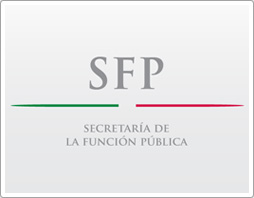 Objetivos de la Política de contrataciones públicas en México
Necesidad de un equilibrio entre los objetivos primario y secundarios de la política de contrataciones públicas
Si existe oferta en la cantidad, calidad y oportunidad requerida.
Precio
Formalización de empleo
Política industrial
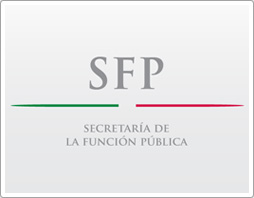 Instrumentos para cumplir con el objetivo primario de la Política de contrataciones públicas en México
Para cumplir con este objetivo se implementan los siguientes instrumentos:
Si existe oferta en la cantidad, calidad y oportunidad requerida.
Si existe oferta en la cantidad, calidad y oportunidad requerida
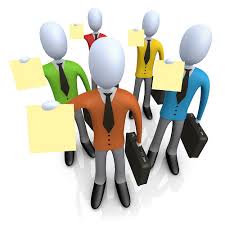 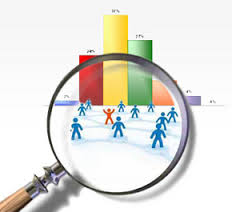 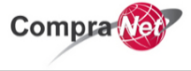 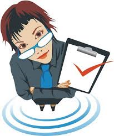 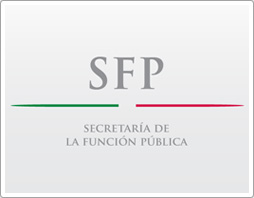 Instrumentos para cumplir con el objetivo primario de la Política de contrataciones públicas en México
Si existe oferta en la cantidad, calidad y oportunidad requerida.
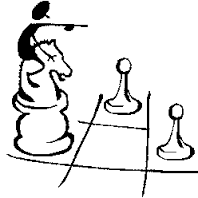 Competencia de los servidores públicos en áreas de contrataciones públicas
Capacitación
Evaluación
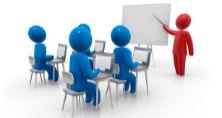 Certificación
Lineamientos que deben observar los servidores públicos de las dependencias y entidades que participan en las contrataciones públicas, en su contacto con particulares.
Obligación de los particulares de presentar un manifiesto de vínculos o relaciones de negocios, personales o familiares que tuvieran con servidores públicos.
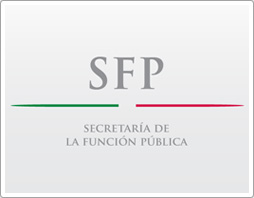 Instrumentos para cumplir con el objetivo primario de la Política de contrataciones públicas en México
Si existe oferta en la cantidad, calidad y oportunidad requerida.
Señalan la manera en que deben conducirse los servidores públicos del Gobierno Federal en 12 ámbitos, entre ellos, uno se refiere aquel en dónde los servidores públicos con motivo de su empleo, cargo, comisión o función, o a través de subordinados, participan en contrataciones públicas, disponiéndose que deben conducirse con transparencia, imparcialidad y legalidad; orientando sus decisiones a las necesidades e intereses de la sociedad, y garantizando las mejores condiciones de contratación para el Estado.
Asesoría interactiva, preventiva, multidisciplinaria y especifica para dependencias y entidades de la APF, que se realiza durante actos previos y los procedimientos de contratación.
Objetivos secundarios de la Política de contrataciones públicas en México
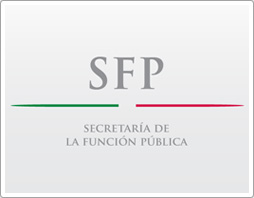 Si existe oferta en la cantidad, calidad y oportunidad requerida.
LEY PARA EL DESARROLLO DE LA COMPETITIVIDAD DE LA MICRO, PEQUEÑA Y MEDIANA EMPRESA
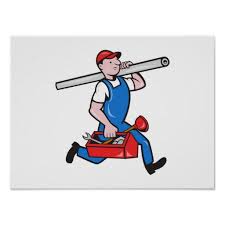 Comisión Intersecretarial de Compras y Obras de la Administración Pública Federal a la Micro, Pequeña y Mediana Empresa
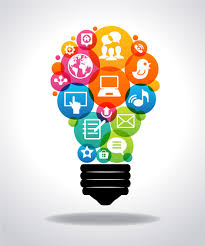 Metas:
35% del total de las contrataciones públicas
50% del monto total contratado mediante adjudicación directa y/o invitación a cuando menos tres personas en contrataciones de bajo monto ( LAASSP).
Puntos a Mipymes que producen bienes con innovación tecnológica (LAASSP) y a empresas que subcontraten Mipymes (LOPSRM)
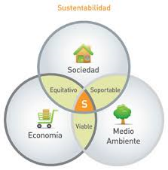 Innovación
Apoyo a Mipymes
PROGRAMA DE DESARROLLO INNOVADOR 2013-2018
Compras públicas innovadoras
Meta 2018: que la Compra Pública Innovadora, represente el 1% del total de contratación pública anual realizada por la APF
Sustentabilidad
PROGRAMA ESPECIAL DE PRODUCCIÓN Y CONSUMO SUSTENTABLE 2014-2018.
Incrementar las compras públicas sustentables
Meta 2018: 6.9% del presupuesto ejercido por la APF en compras públicas sustentables
Objetivos secundarios de la Política de contrataciones públicas en México
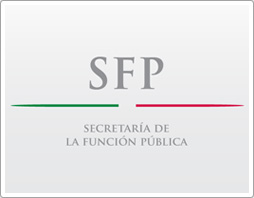 LEY GENERAL PARA LA IGUALDAD ENTRE MUJERES Y HOMBRES
Si existe oferta en la cantidad, calidad y oportunidad requerida.myloveConstantino5
Política de contrataciones públicas en México
Puntos a las empresas que hayan aplicado políticas y prácticas de igualdad de género (LAASSP)
CÓDIGO FISCAL DE LA FEDERACIÓN
La APF en ningún caso contratará adquisiciones, arrendamientos,
servicios u obra pública con particulares que tengan créditos fiscales, incumplan con la presentación de declaraciones fiscales o no estén inscritos en el RFC.
Equidad de Género
Reforzamiento a la política fiscal
Formalización del empleo
Programa para la Formalización del Empleo
Facilitar el tránsito de los empleos informales a un esquema de 
   formalidad, creando trabajos dignos y socialmente útiles
En servicios con uso intensivo de mano de obra, cuyo costo sea del 35% del monto total del contrato, los proveedores comprobarán el cumplimiento de la inscripción y pago de cuotas al IMSS de sus trabajadores.
Discapacidad
LEY GENERAL PARA LA INCLUSIÓN DE LAS PERSONAS CON DISCAPACIDAD
Puntos a personas con discapacidad o a la empresa que cuente con trabajadores
 con discapacidad en una proporción del 5% cuando menos de la totalidad de su planta de
 empleados, cuya antigüedad no sea inferior a seis meses.
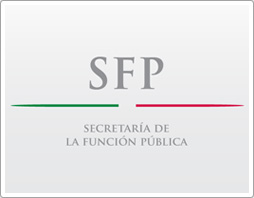 Retos de la Política de contrataciones públicas
Buscar el óptimo equilibrio entre el objetivo primario y los objetivos secundarios de la Política de contrataciones públicas.
Si existe oferta en la cantidad, calidad y oportunidad requerida.
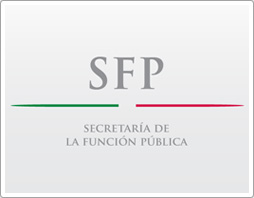 Gracias
Vínculos entre las contrataciones públicas y otras políticas públicas. 
Caso de México
Lic. Alejandro Luna Ramos
Titular de la Unidad de Política de Contrataciones Públicas
Subsecretaría de Responsabilidades Administrativas y Contrataciones Públicas